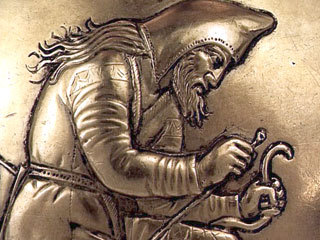 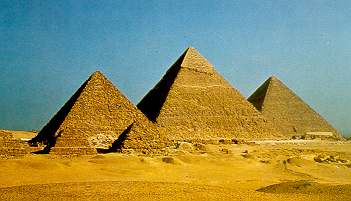 «КРЫЛАТЫЕ ФРАЗЫ»В ИСТОРИИДРЕВНЕГО  МИРА
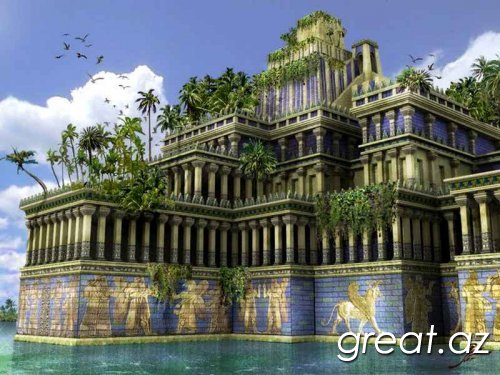 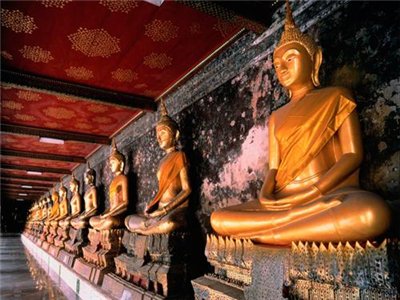 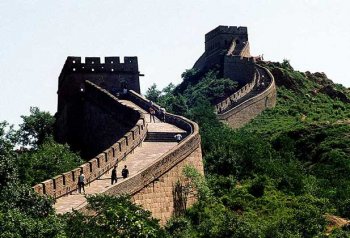 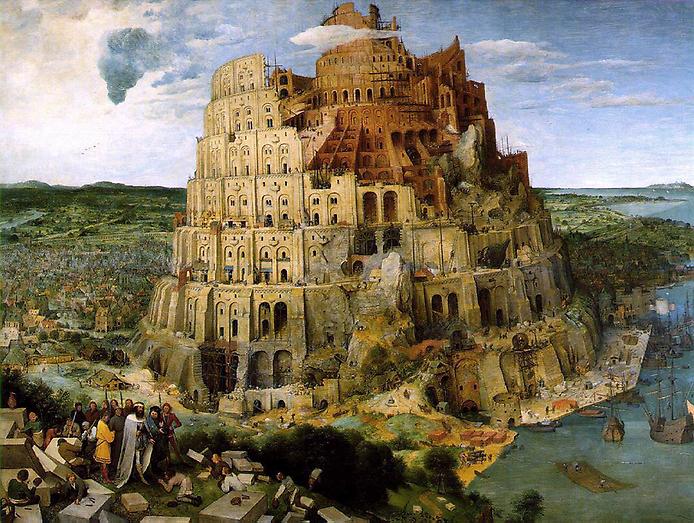 Презентация
Губы Т.Н.
учителя истории ОШ № 69
г. Запорожья
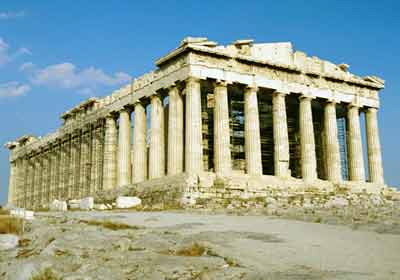 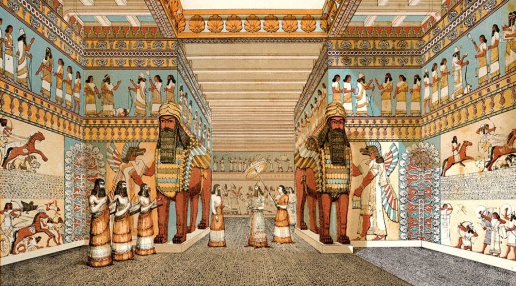 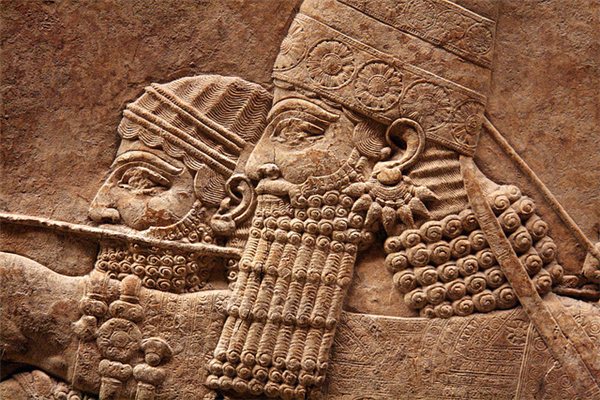 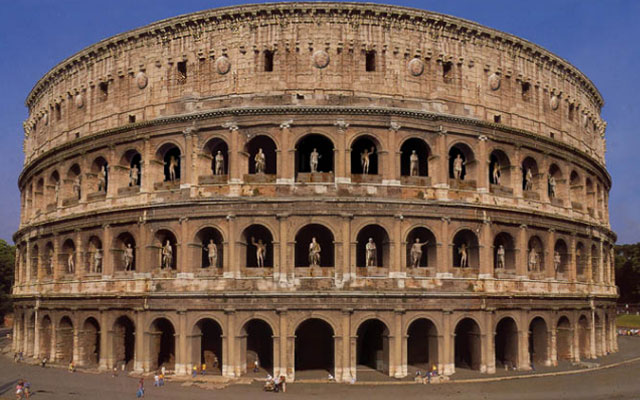 Карта древнего мира по Гекатею из Милета550 – 490 гг. до н.э.
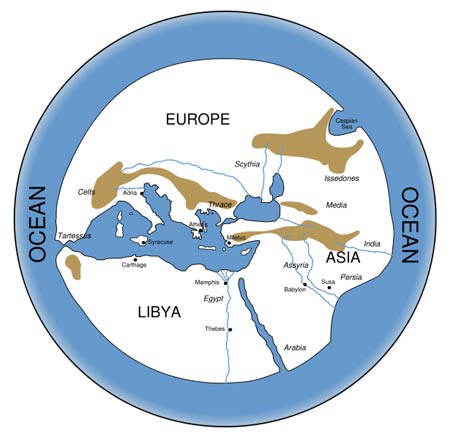 Все боятся времени,а время боится пирамид
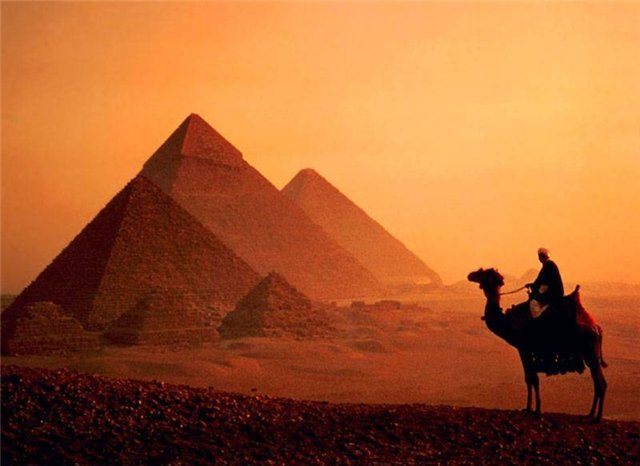 Египет – дар Нила
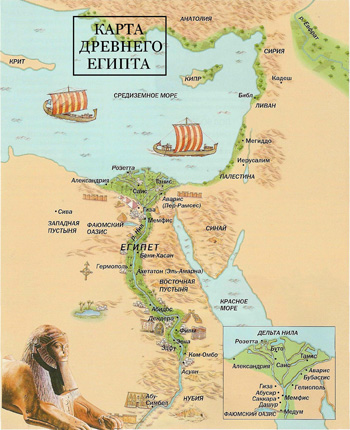 Прекраснейшая пришла
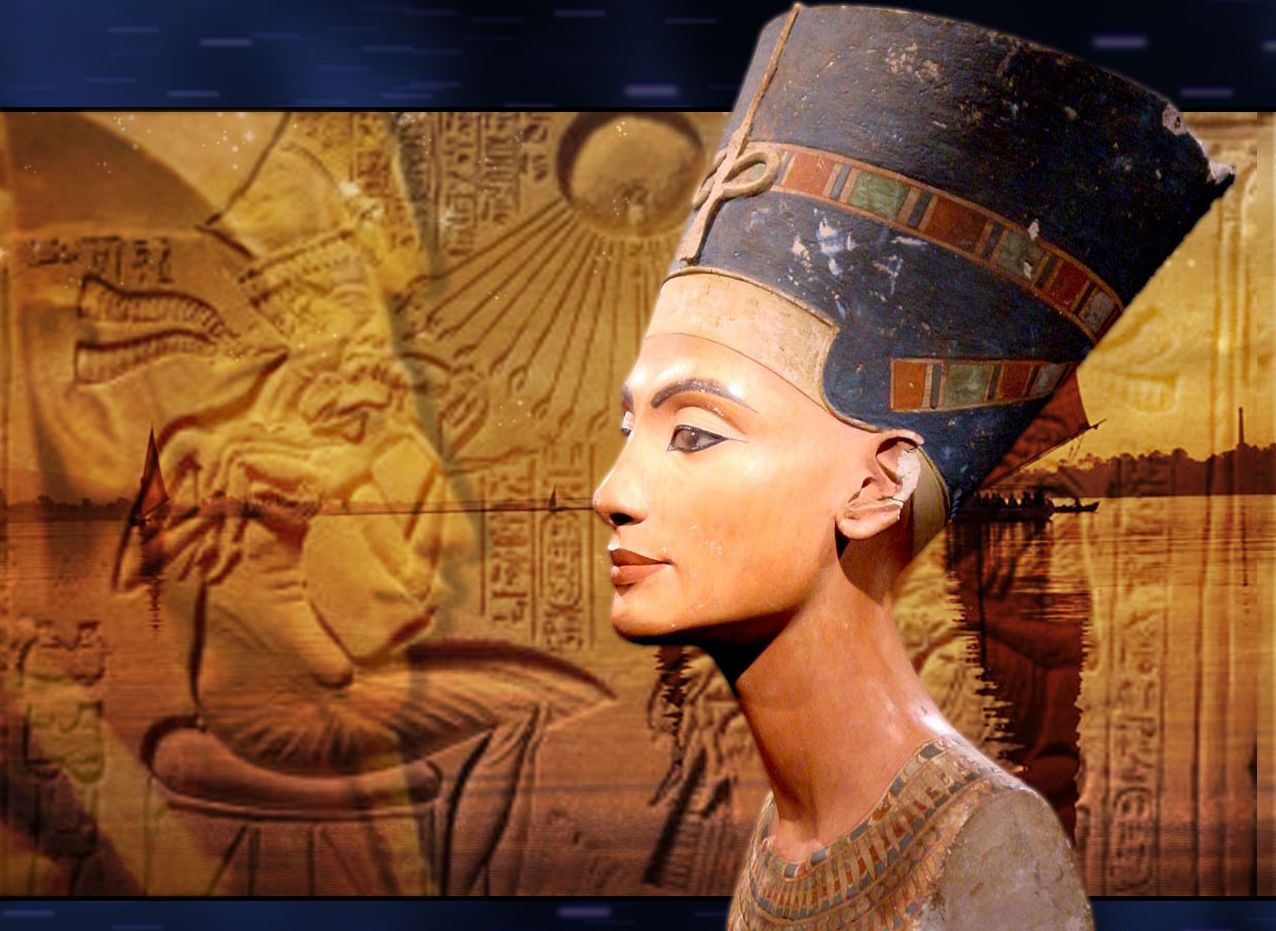 История начинается в Шумере
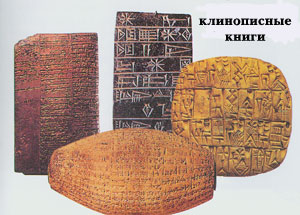 Всё пройдёт, и это пройдёт
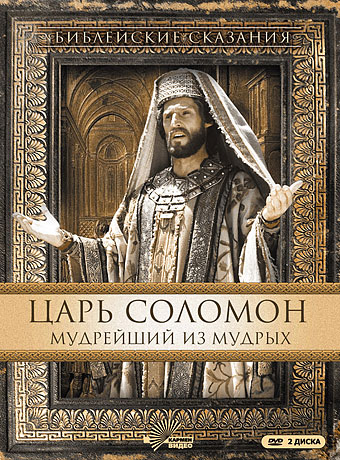 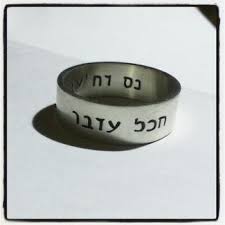 Вавилонская башня
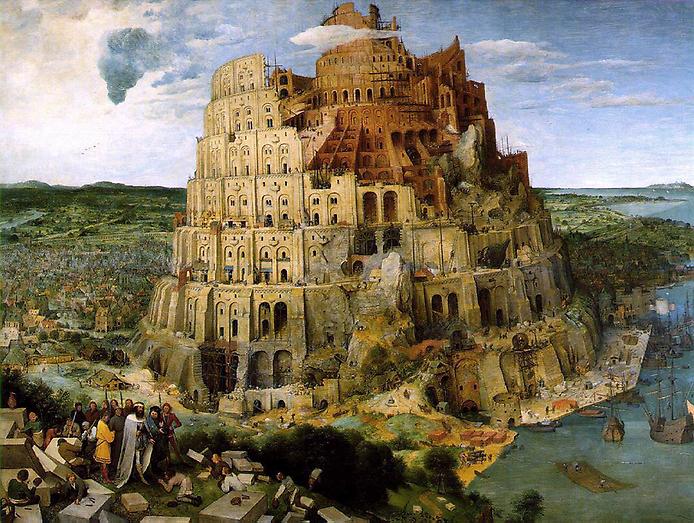 Богат как Крез
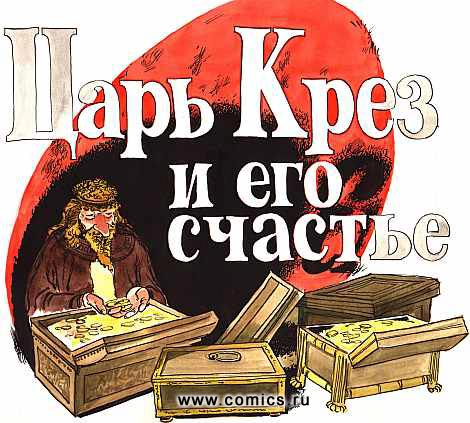 О СОЛОН! СОЛОН! СОЛОН!
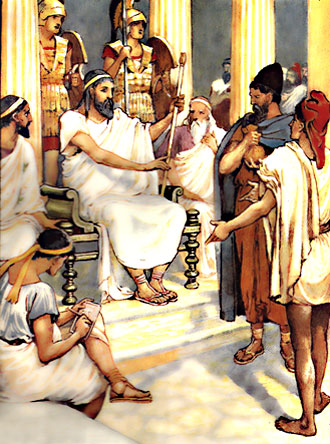 ПИР ВАЛТАСАРА «мене, мене, текел, упарсин»
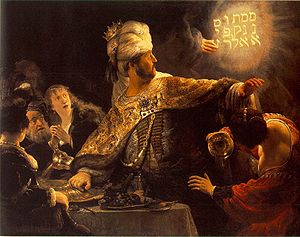 Промедление смерти подобно
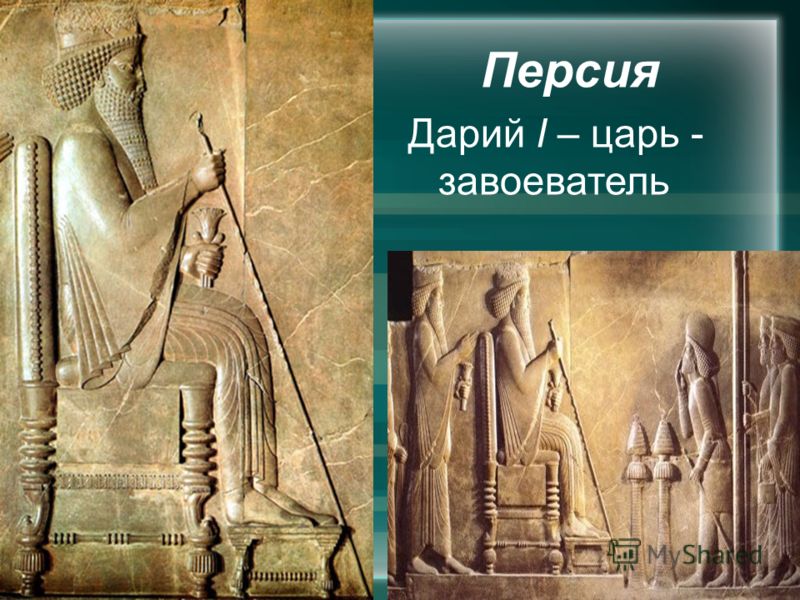 Царь! Помни о греках!
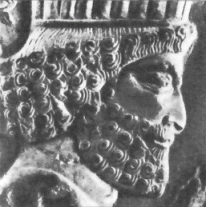 Познай самого себя
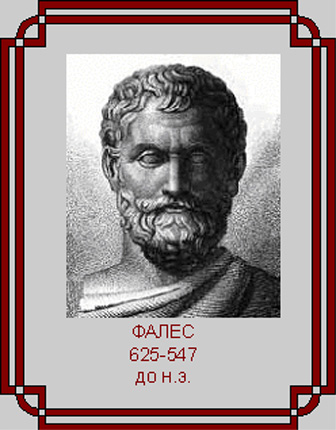 Жизнь коротка, а искусство вечно
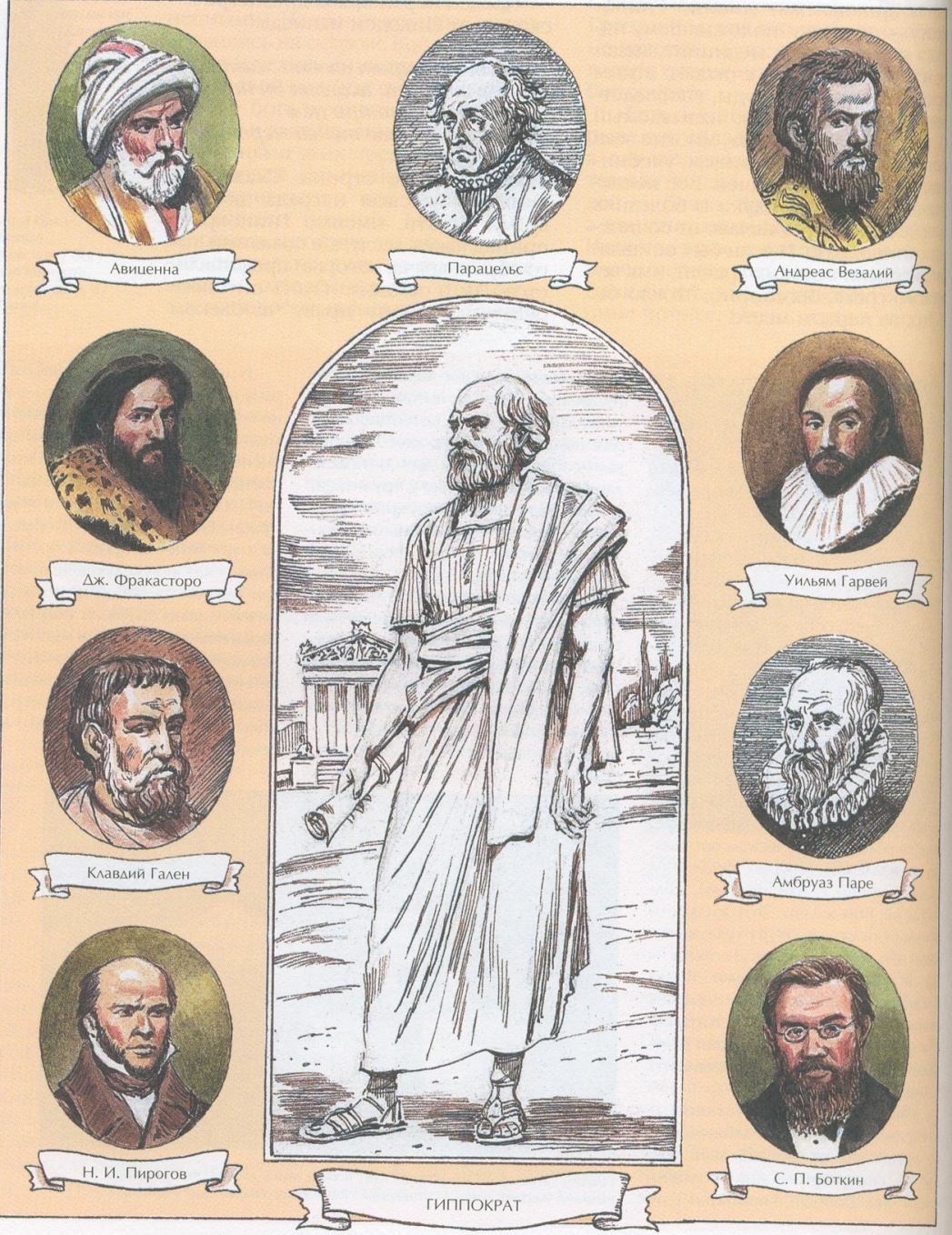 Сгорая сам, свети другим
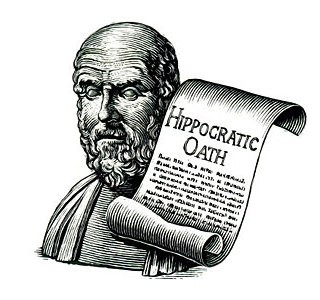 Разум – лучший лекарь
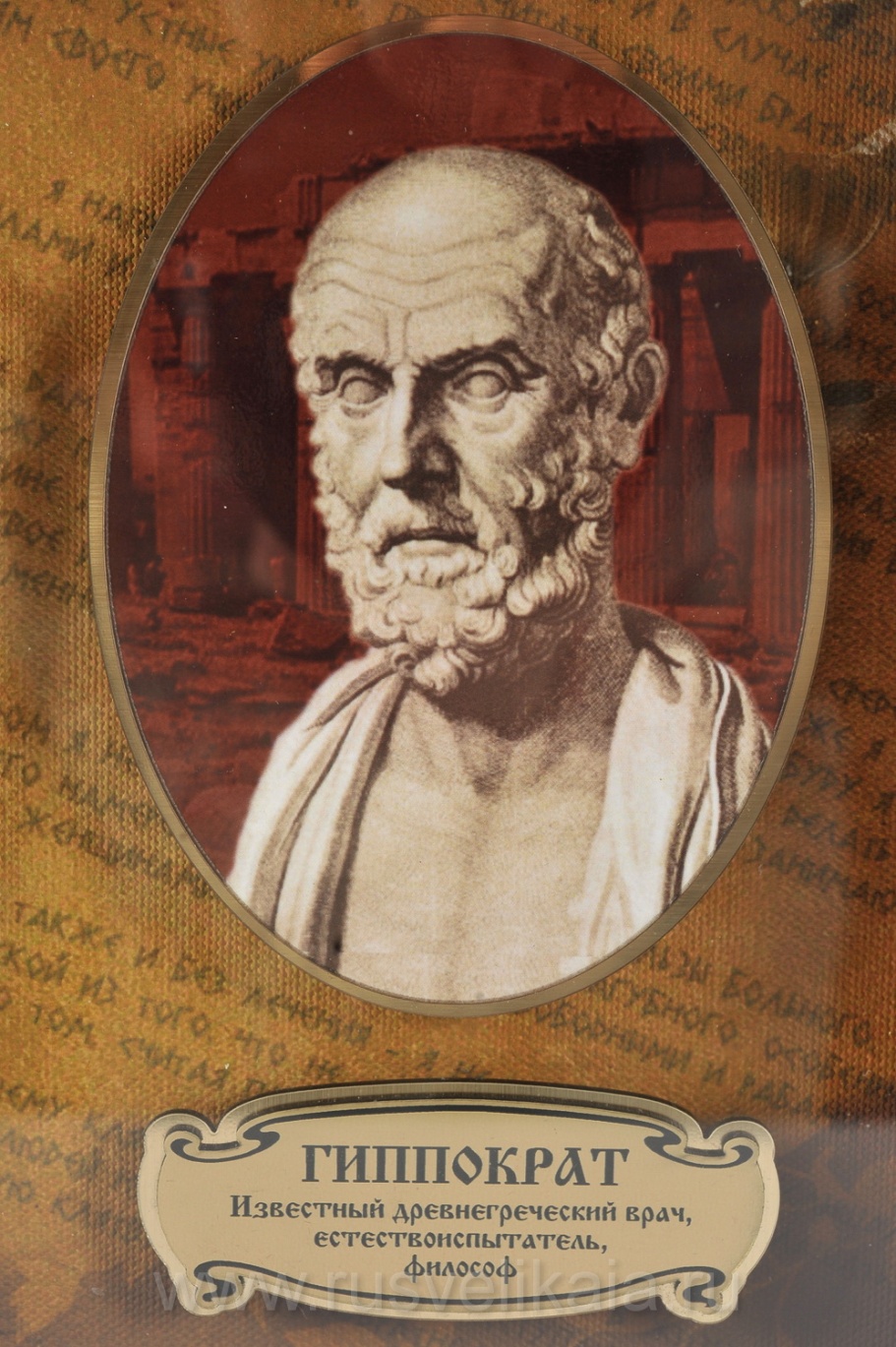 Я знаю, что я ничего не знаю
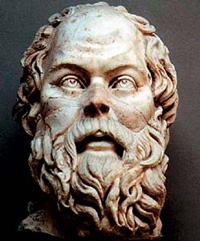 Я ем, чтобы жить. А некоторые люди живут, чтобы есть
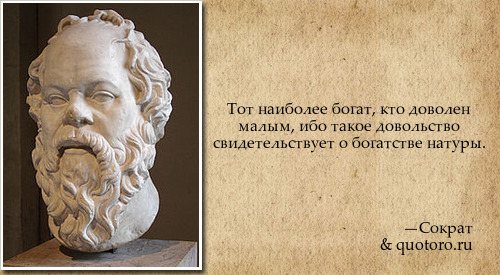 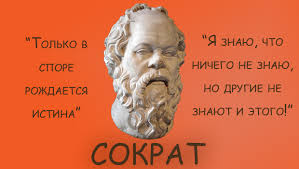 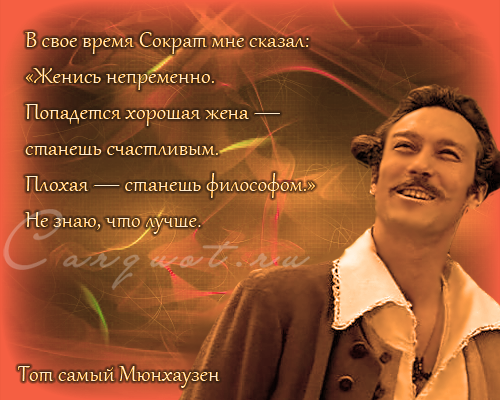 Как же много на свете вещей, без которых можно обойтись
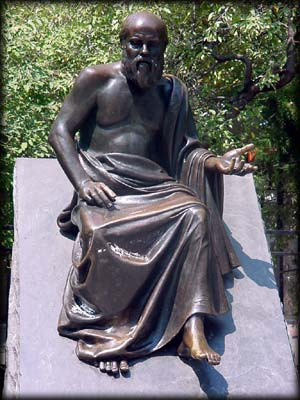 Заговори, чтобы я тебя увидел
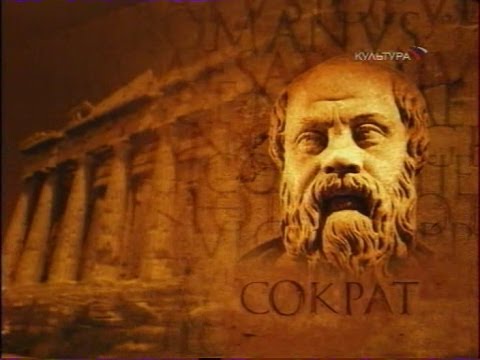 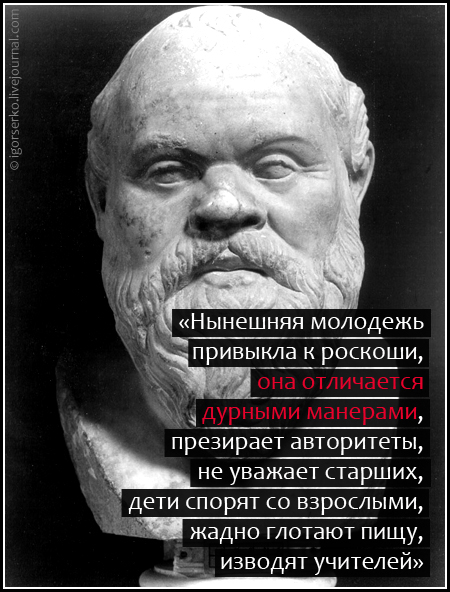 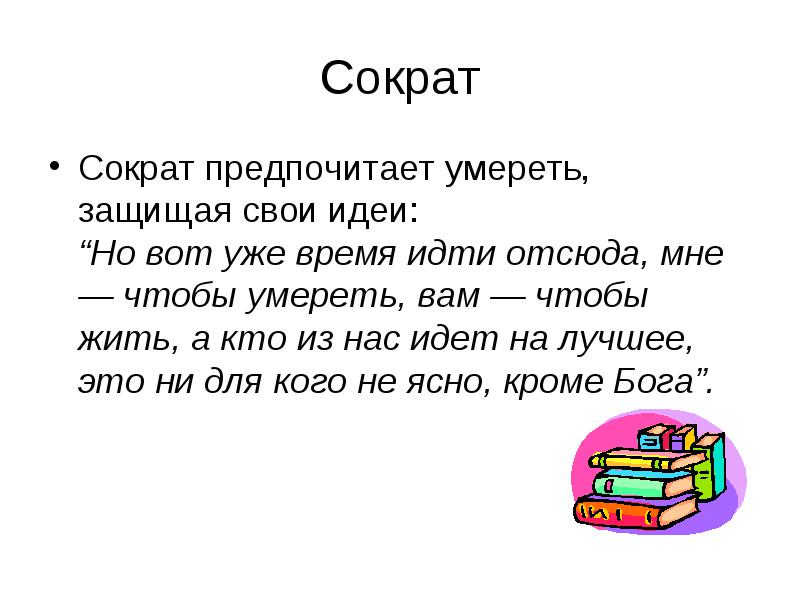 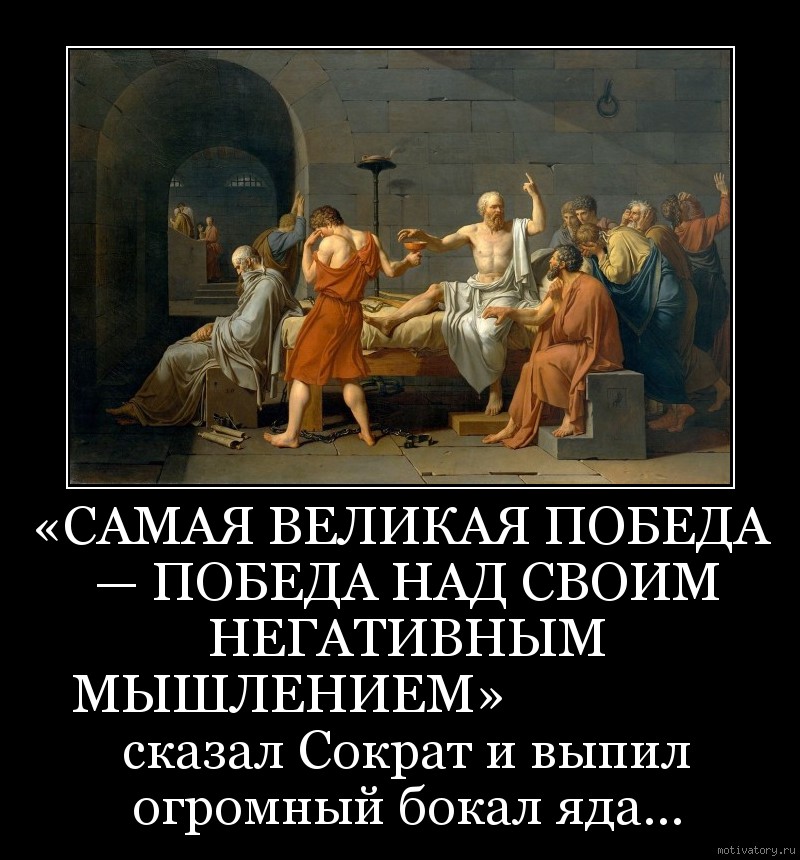 Было бы доброе имя,а записки будут
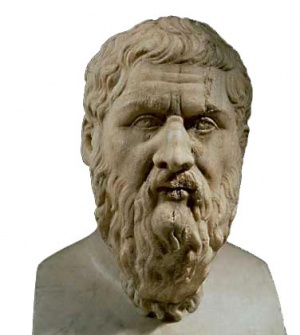 ПЛАТОН
А кроме того, никому не должен
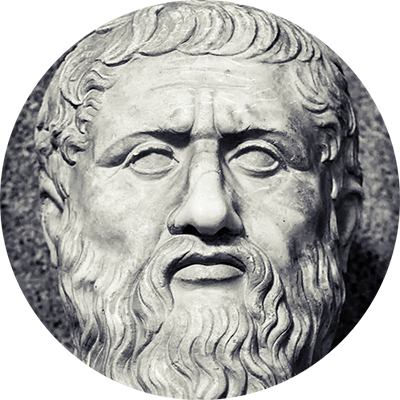 Платон мне друг,но истина дороже
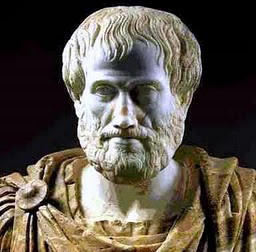 Ищу человека
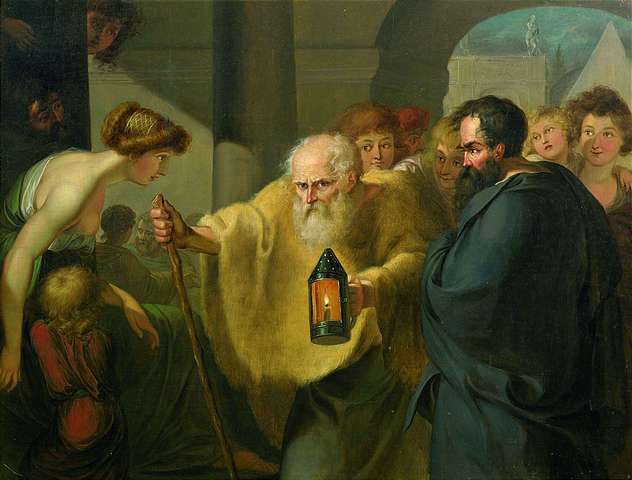 Переоценивай ценности
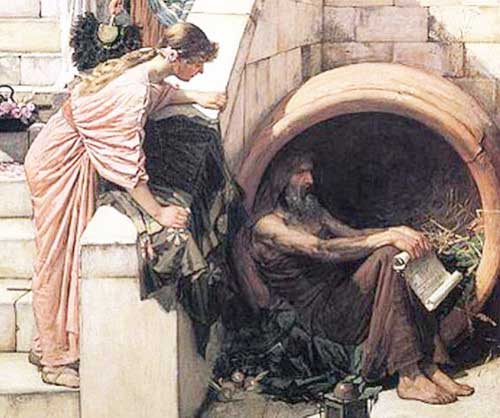 Не заслоняй мне солнце
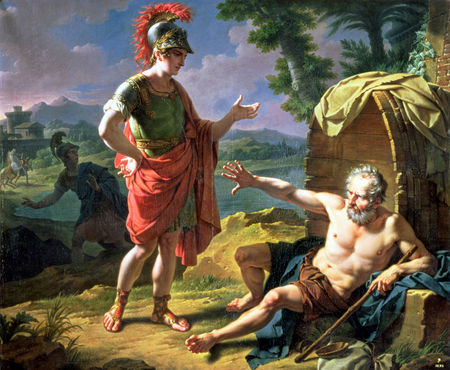 Пусть никто в молодости не откладывает занятий  философией
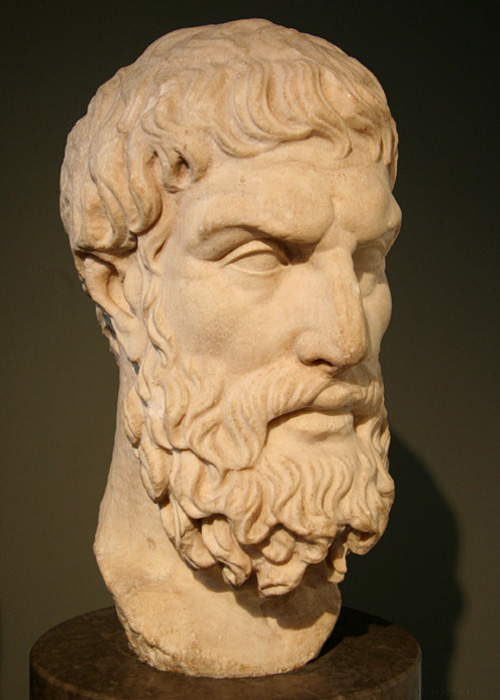 Со щитом или на щите
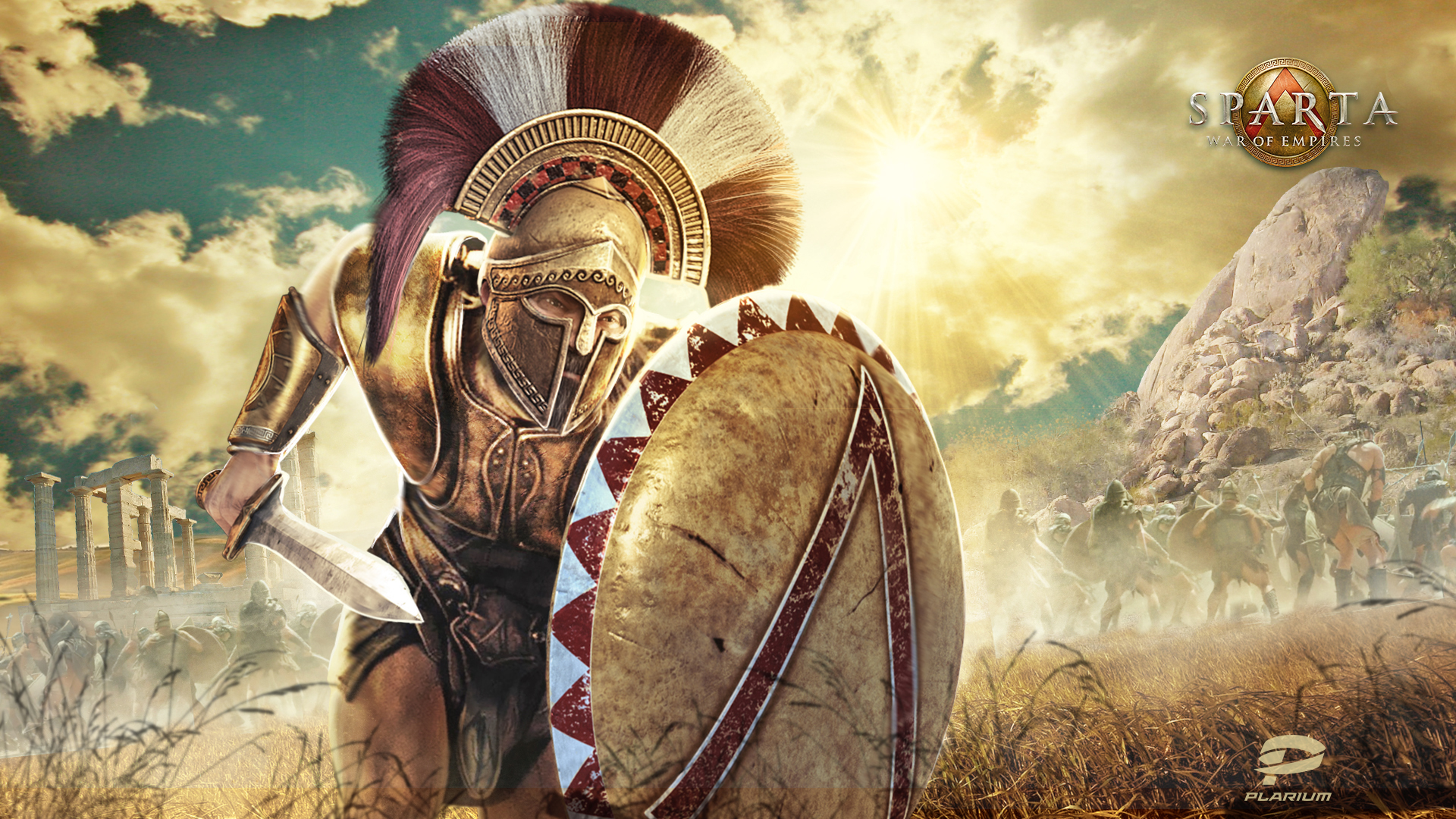 Приди и возьми, если сможешь
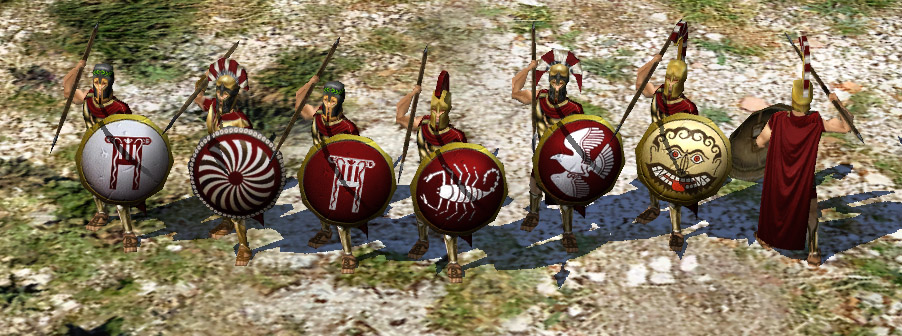 Слава Мильтиада не даёт мне спать по ночам
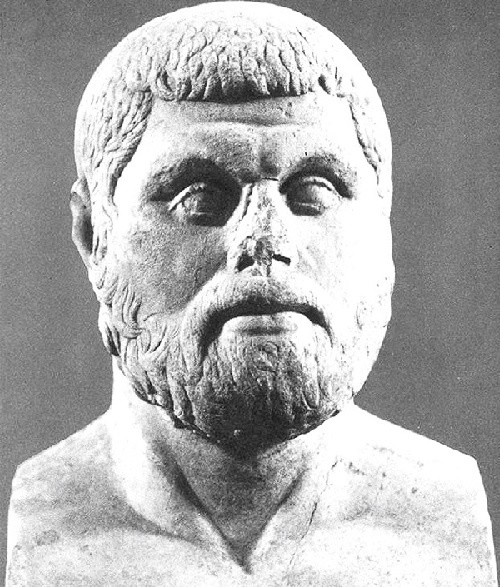 Бей, но выслушай!
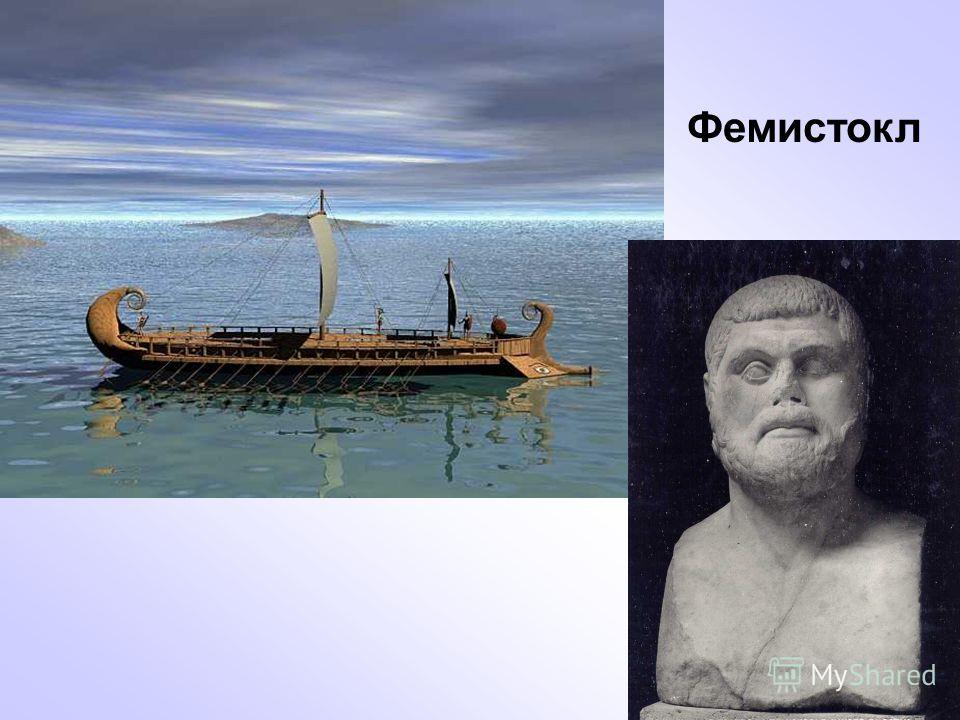 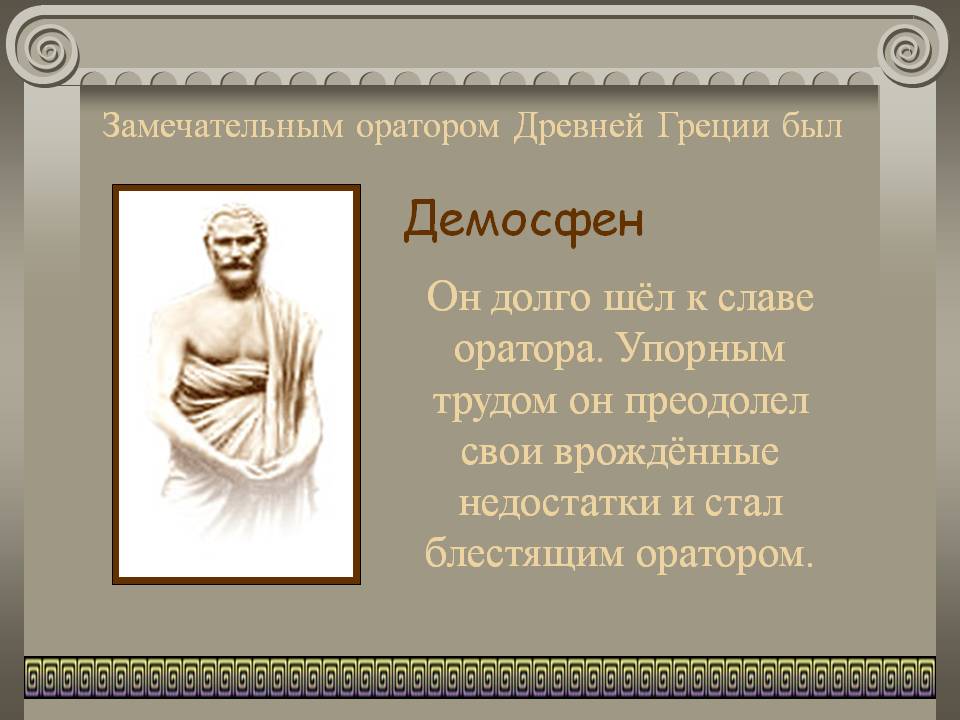 Филиппики
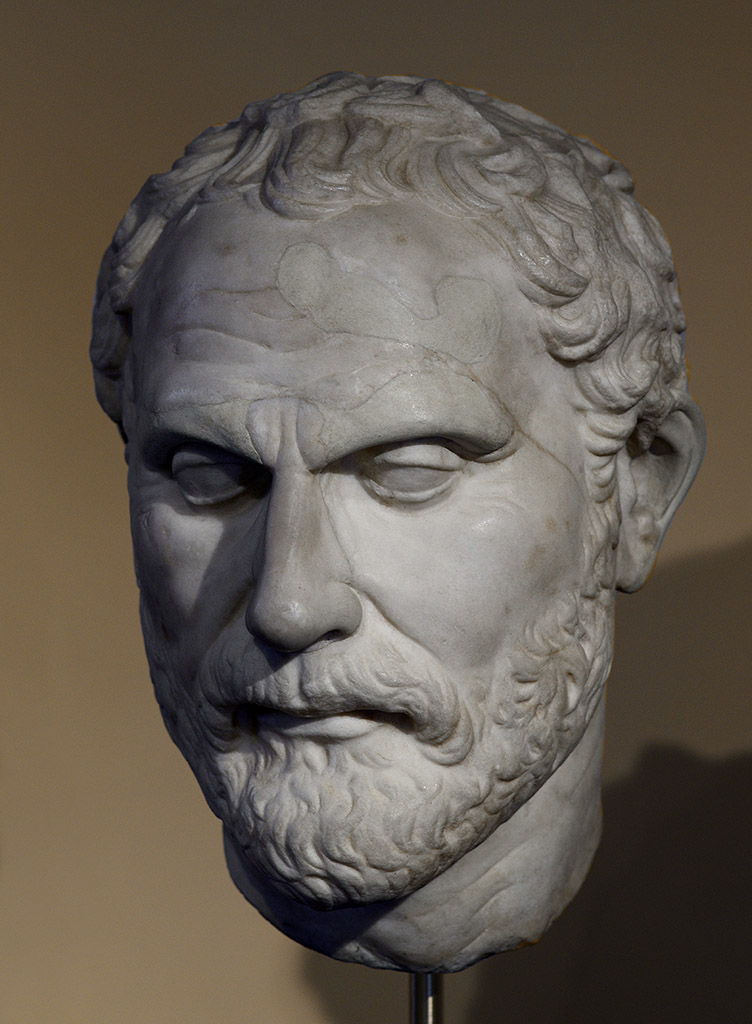 Филиппу я обязан тем, что живу,а Аристотелю тем, что живу достойно
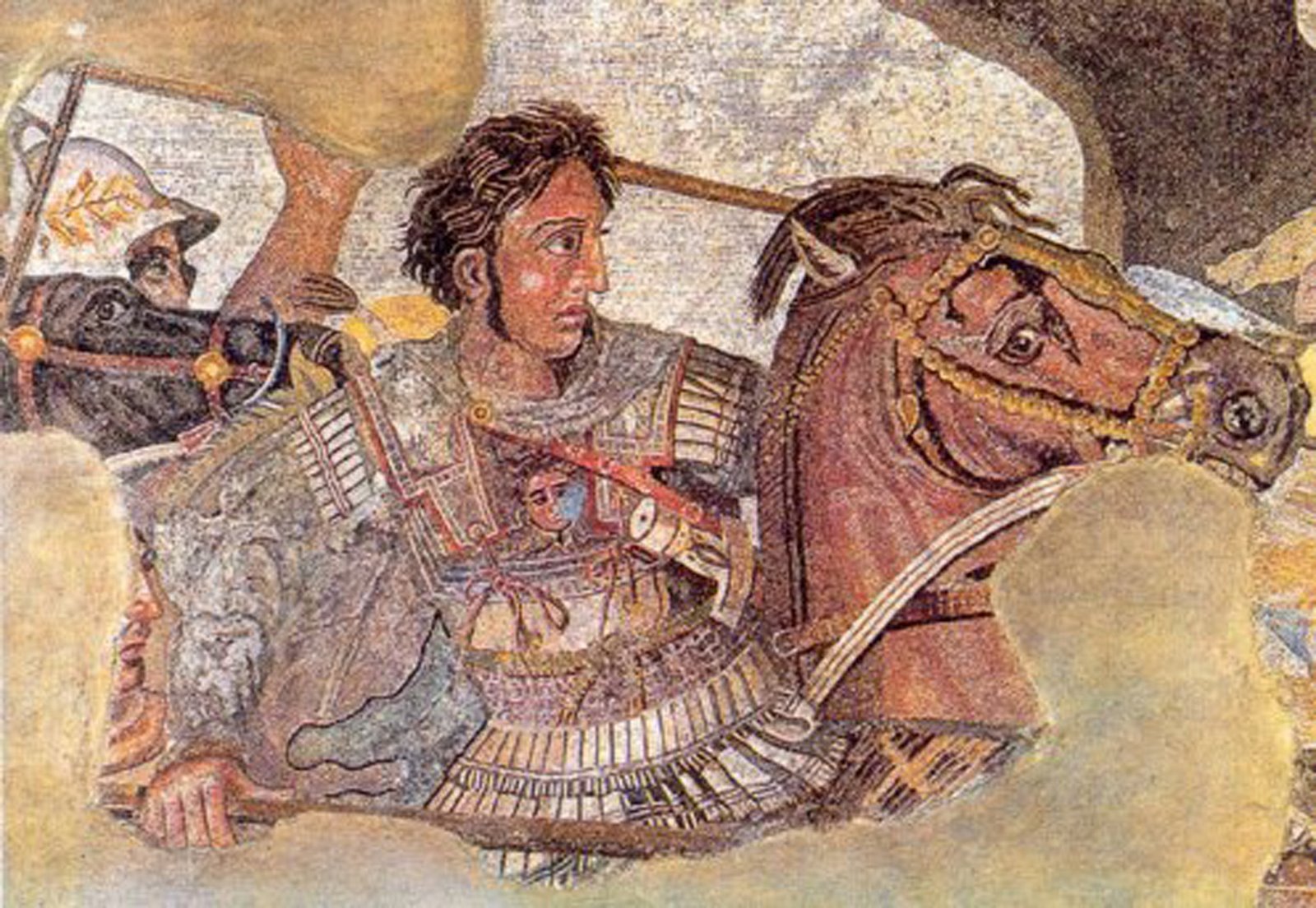 Я не краду побед по ночам
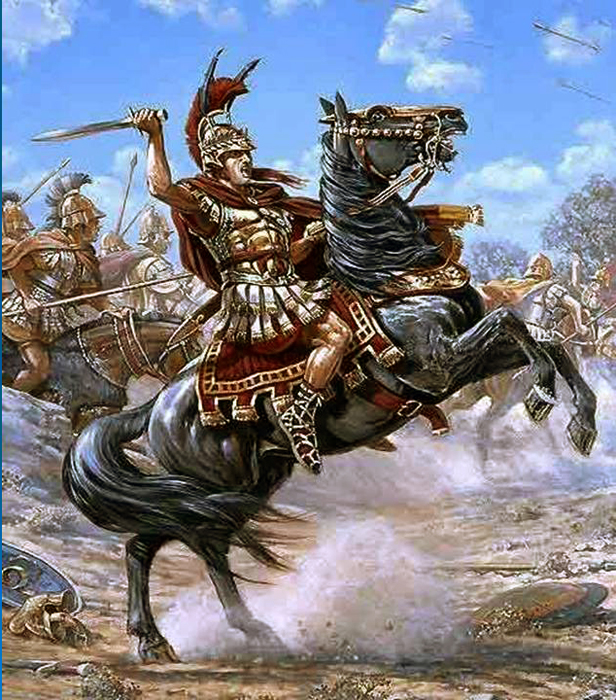 Рубикон перейдён, жребий  брошен
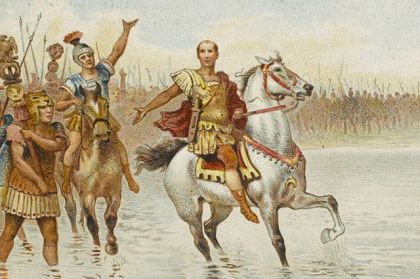 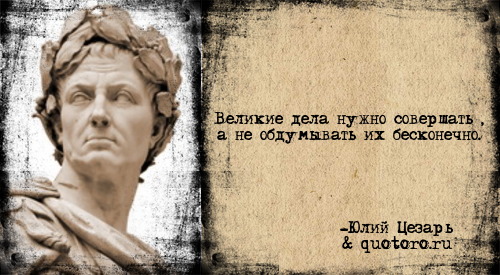 Пришёл, увидел, победил
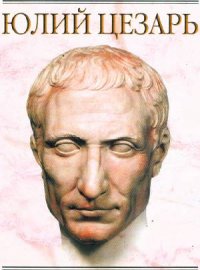 И ты, Брут!
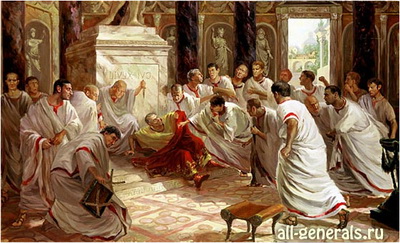 Поэтами рождаются,ораторами становятся
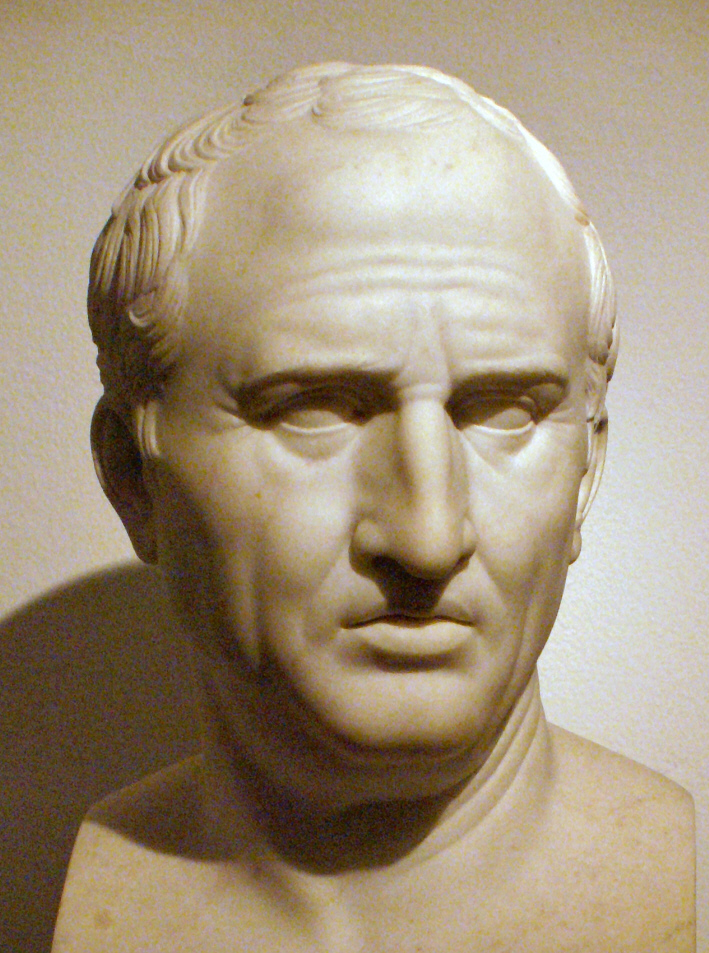 О времена! О нравы!
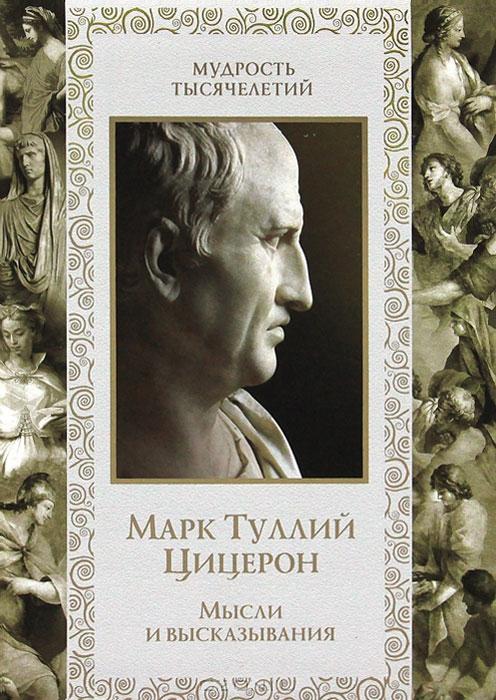 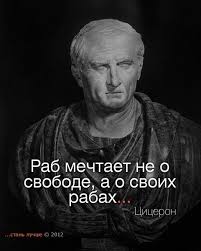 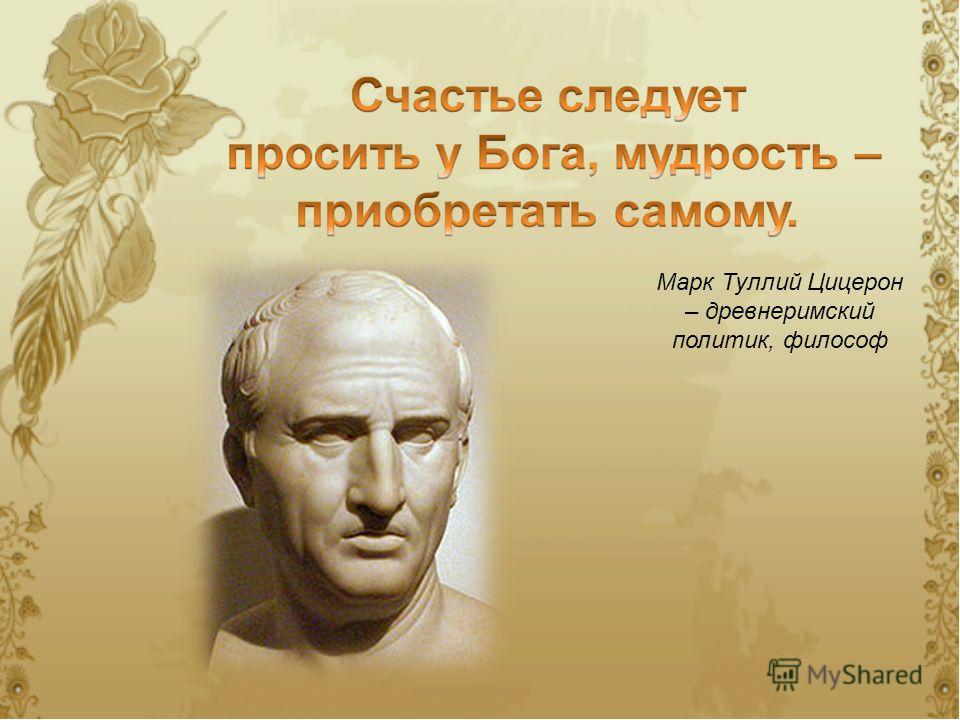